Welcome to Real Life
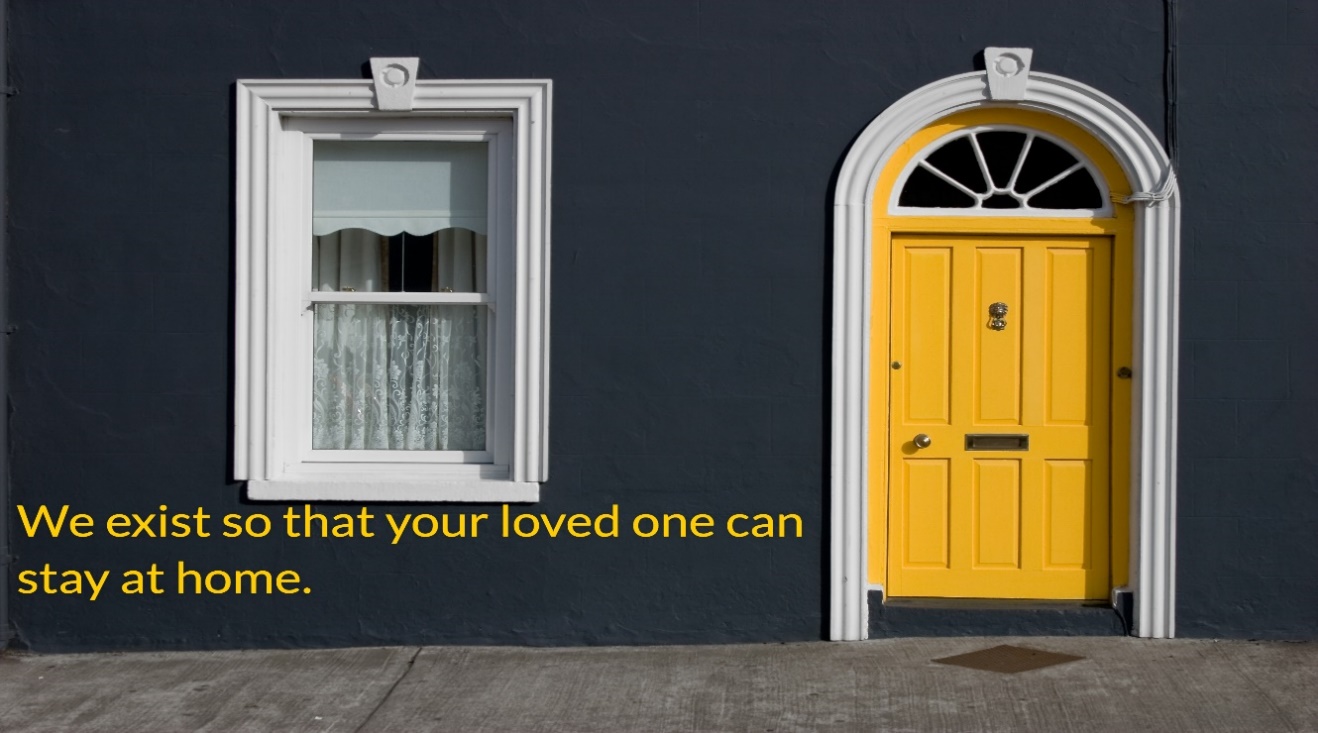 Life Lesson 13   
 
Student Loans

    

OBJECTIVE: To explain student loans and the ways to keep student loan debt to a minimum.
©  2019 Welcome to Real Life
College is Pricey
  


Cost for 4 years at an: 

Average public college: $68,000

Average private college: $176,000

Expensive private college: $280,000
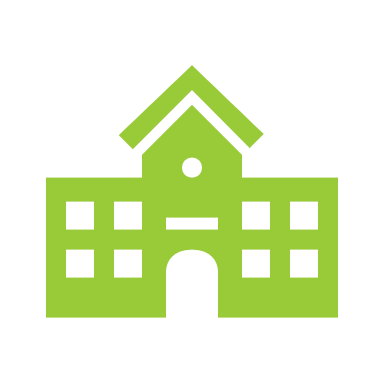 ©  2019 Welcome to Real Life
Before Borrowing Money for College Consider:
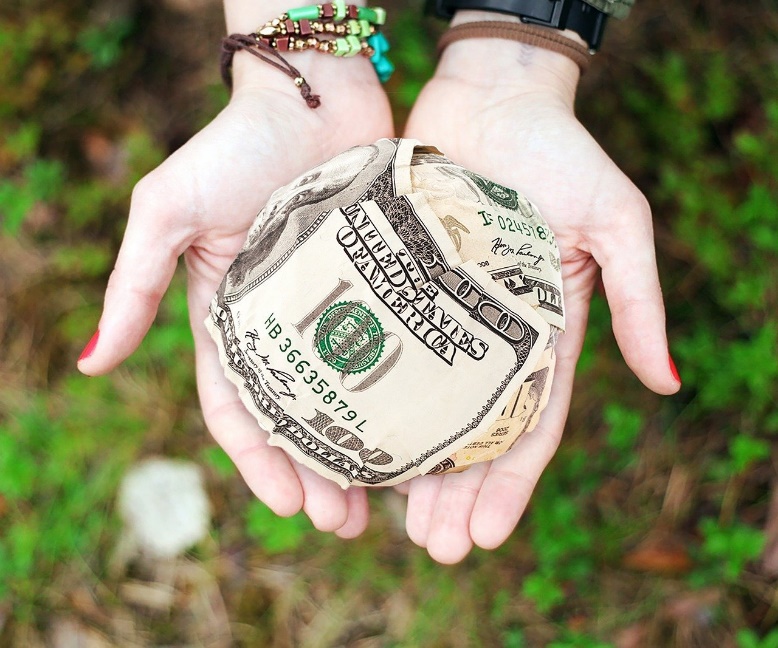 1: The average salary in your expected career and how much you will be able to afford. 

2: Whether you will attend graduate, law, or medical school. 

3: Whether state licenses are more important than what college you attended.
Attend a state college.

Apply for financial aid from the college & from the government.

Apply for private scholarships.

Apply for your school’s work-study program.
Ways to Minimize Student Debt
©  2019 Welcome to Real Life
Free Aid from Your College
1st: Fill out the FAFSA form (Free Application for Federal Student Aid. It’s used by colleges to determine your financial need.

2nd: Apply for a needs-based scholarships

3rd: Apply for merit-based scholarships
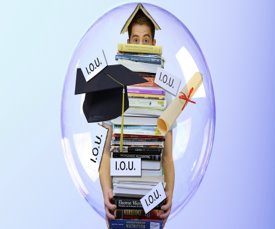 ©  2019 Welcome to Real Life
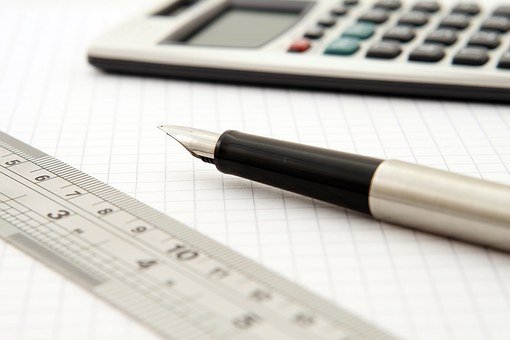 Getting to Know FAFSA
FAFSA: Free Application for Federal Student Aid. 

Required for many loans AND scholarships. 

Online questions about your and your parents’ revenue and debt to determine how much you can afford to pay for your college education.

Based on last year’s tax returns.
Free Aid from Other Sources
Need- & merit-based grants and scholarships are also available from:

The state & federal government

Private organizations:
©  2019 Welcome to Real Life
Student Loans from Uncle Sam
Federal Government Loans via Department of Education
Least expensive & Fixed interest rate
Stafford Loans
Federal loans
Based on need
No interest accrues during college
5.05%
Unsubsidized Federal Loans
Interest starts accruing on day one while you attend college
5.05%
Parent PLUS Federal Loans
Interest accrues on day one while you attend college
7.08%
©  2019 Welcome to Real Life
Private Student Loans
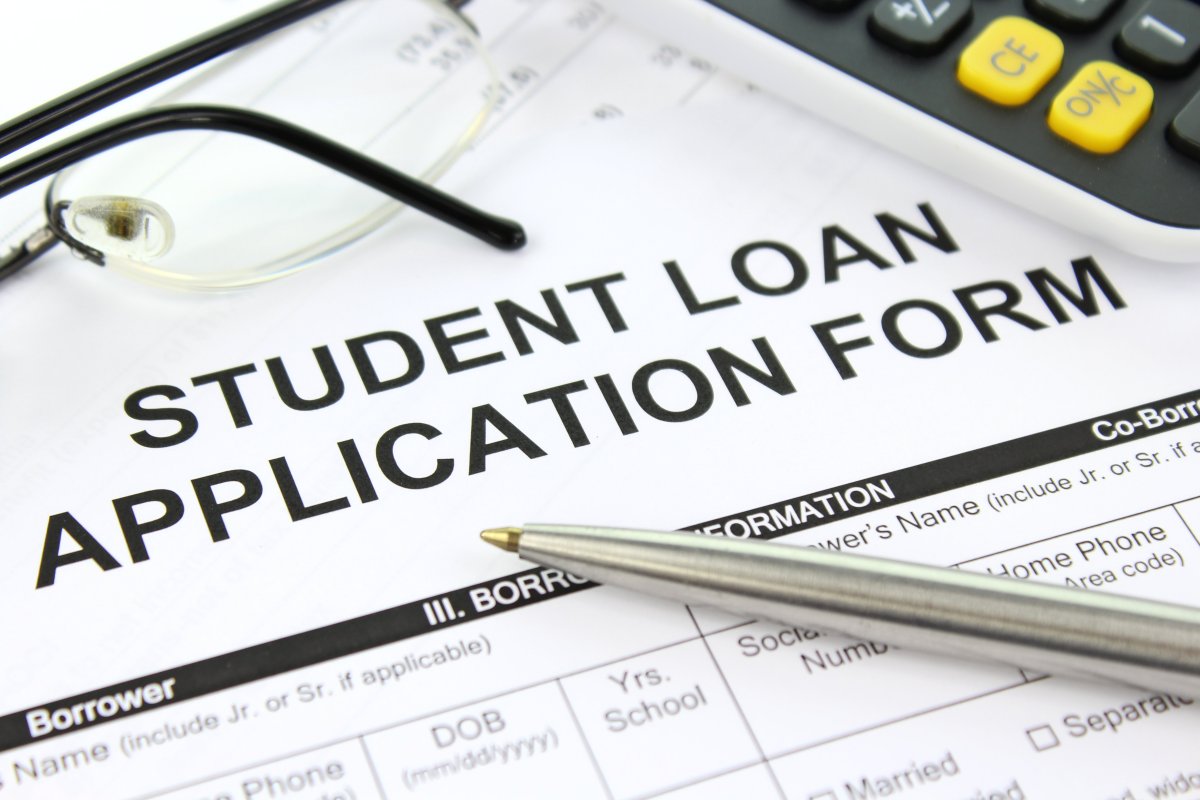 From private organizations like: Sallie Mae & banks

Typically, more expensive than federal loans (higher interest rate & no loan forgiveness)

Often require a co-signer on the loan
©  2019 Welcome to Real Life
Student Loans Terms
Things to ask about: 

Deferment
Forbearance
Pre-payment penalties
Minimum payment
Income based repayment
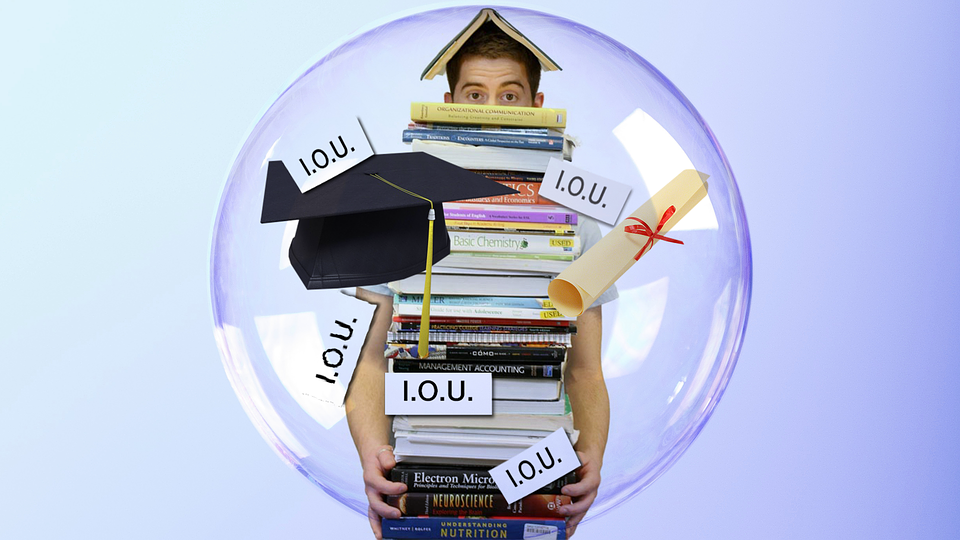 ©  2019 Welcome to Real Life
Repaying Student Loans
Deferment: Time period during which you do not have to make loan payments.
Eligible if you are:  Attending school or in a health care residency program
                     Active in the military
                     Performing public service 
  
Forbearance: Granted during hardships like unemployment or serious illness. Allows you to skip payments without being considered missed or late.

Prepayment penalties: May be charged if you repay your student loans early. Be sure to ask about this BEFORE you take out the loan.
Repaying Student Loans
Income based repayment: Available on federal student loans. 

Instead of paying the loan’s fixed interest rate every month for 10 years, you pay 10% of your discretionary income every month for 20 years. After 20 years you’re eligible for  loan forgiveness.

Helps students who start careers with low salaries. If your salary falls, the payment falls. But if it rises, the monthly payment will rise. 

If the 10% monthly payment is less than the normal interest payment, the difference is added to the loan’s principal. So even if you make the required monthly payment, the amount you owe would INCREASE because of negative amortization.
Repaying Student Loans
Make the largest payments possible to get out of debt as fast as possible.

Loan forgiveness available with certain jobs: 
Teachers & doctors in low-income areas
Non-profit organizations
Certain federal & state government agencies AmeriCorps & Peace Corp. 

All Federal loans forgiven after 20 years if you make the minimum payment.
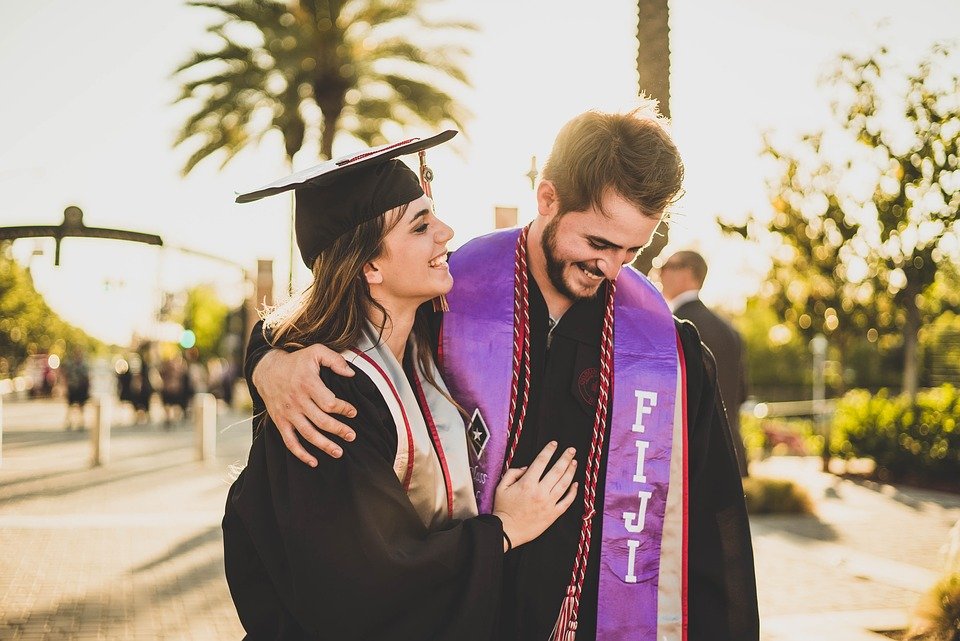 ©  2019 Welcome to Real Life
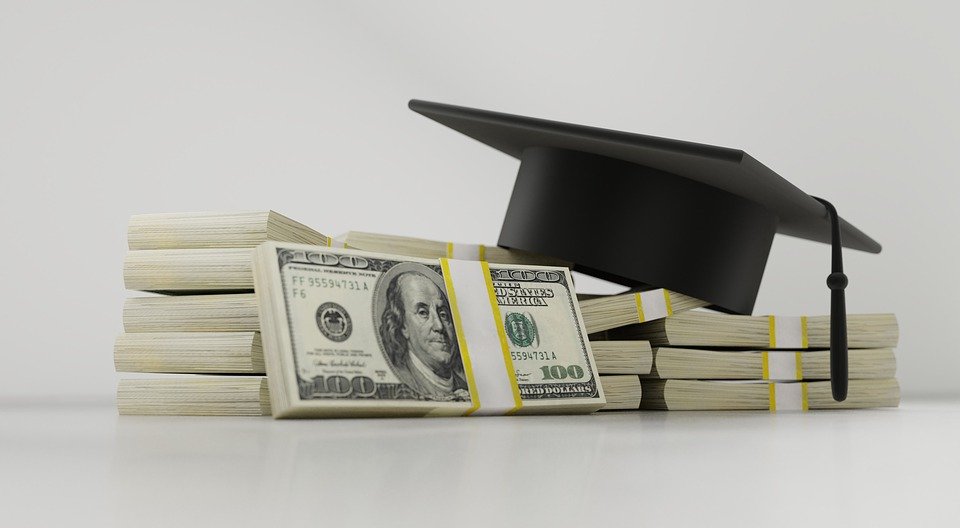 Repaying Multiple Loans
1st:  Make all of the monthly payments on all loans. 

2nd: Use any extra money to repay the loan with the highest interest rate.
Click to add text
Repaying Student Loans
If you pay $50 on each loan, you will be out of debt in 
26 years & pay $13,736 in interest.
©  2019 Welcome to Real Life
[Speaker Notes: ACTIVITIES: Use Yahoo Finance https://finance.yahoo.com/ to search for five stocks in which you’d like to invest. Bring to school each stock’s price, the price at which the stock has traded over the past year, and the dividend yield.

If we are going to do a “stock market” game, can we make it more interesting?  The real price of a stock is p/e.  don’t you think they would fund it interesting to understand why a stock at $30 with $1 (p/e of 30) in earnings is more expensive than a $100 stock with $10 (p/e of 10) in earnings
Question – which company would you rather own? A company that only makes $10 in earnings for every share or a company that earns $1 for every share it earns?  It depends on how much you have to pay for the stock to get those earnings.  That’s truly how you decide which stock “costs” more.  By what you are getting for what you pay.

Amazon price is $1,823.8 and for each share, you get $23.98 in earnings. This is expressed in the P/E ratio.  The PE number means you  have to spend that amount of money to buy $1 in earnings.
Price/Earnings = ____

Amazon has a P/E ratio of 76. It’s price is $1,823.  1,823/76 = $23.98 per share in earnings.
Google has a P/E ratio of 28 and a price of $1,133.47.  earnings per share of $40.48
Netflix has a P/E ratio of 126.57 and a price of $354.39. Netflix is the most expensive stock here because for every dollar you spend, you only get $2.80 cents in earnings.

Google is the cheapest and amazon is the second cheapest.]
Repaying Student Loans
By paying the most on your high-cost debt first, you are debt free in
14 years & pay $7,011 in interest
©  2019 Welcome to Real Life
[Speaker Notes: ACTIVITIES: Use Yahoo Finance https://finance.yahoo.com/ to search for five stocks in which you’d like to invest. Bring to school each stock’s price, the price at which the stock has traded over the past year, and the dividend yield.

If we are going to do a “stock market” game, can we make it more interesting?  The real price of a stock is p/e.  don’t you think they would fund it interesting to understand why a stock at $30 with $1 (p/e of 30) in earnings is more expensive than a $100 stock with $10 (p/e of 10) in earnings
Question – which company would you rather own? A company that only makes $10 in earnings for every share or a company that earns $1 for every share it earns?  It depends on how much you have to pay for the stock to get those earnings.  That’s truly how you decide which stock “costs” more.  By what you are getting for what you pay.

Amazon price is $1,823.8 and for each share, you get $23.98 in earnings. This is expressed in the P/E ratio.  The PE number means you  have to spend that amount of money to buy $1 in earnings.
Price/Earnings = ____

Amazon has a P/E ratio of 76. It’s price is $1,823.  1,823/76 = $23.98 per share in earnings.
Google has a P/E ratio of 28 and a price of $1,133.47.  earnings per share of $40.48
Netflix has a P/E ratio of 126.57 and a price of $354.39. Netflix is the most expensive stock here because for every dollar you spend, you only get $2.80 cents in earnings.

Google is the cheapest and amazon is the second cheapest.]